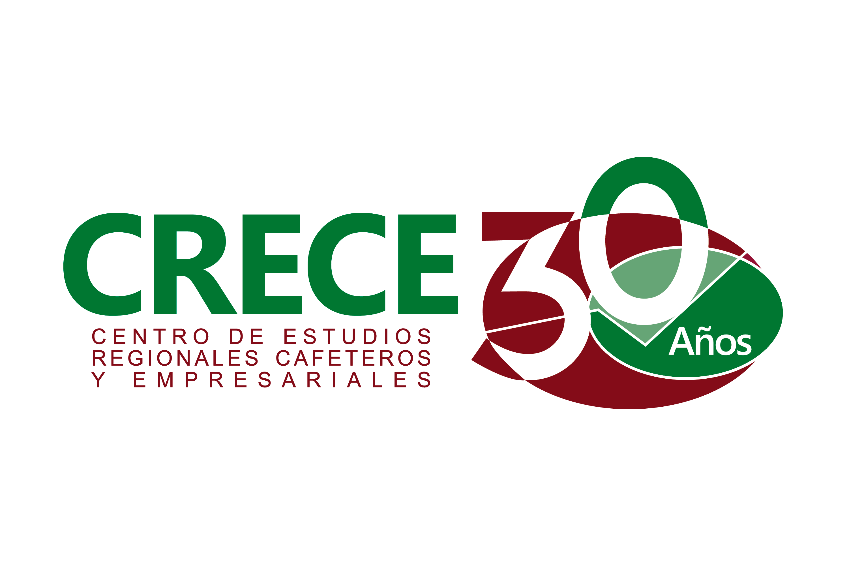 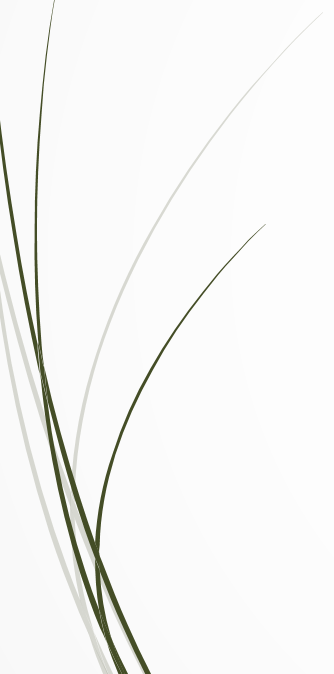 FORMALIZACION DE LOS TRABAJADORES RURALES EN CAFÉ: SITUACIÓN ACTUAL Y BARRERAS PARA SU IMPLEMENTACIÓN
Pereira,diciembre 1 de 2017
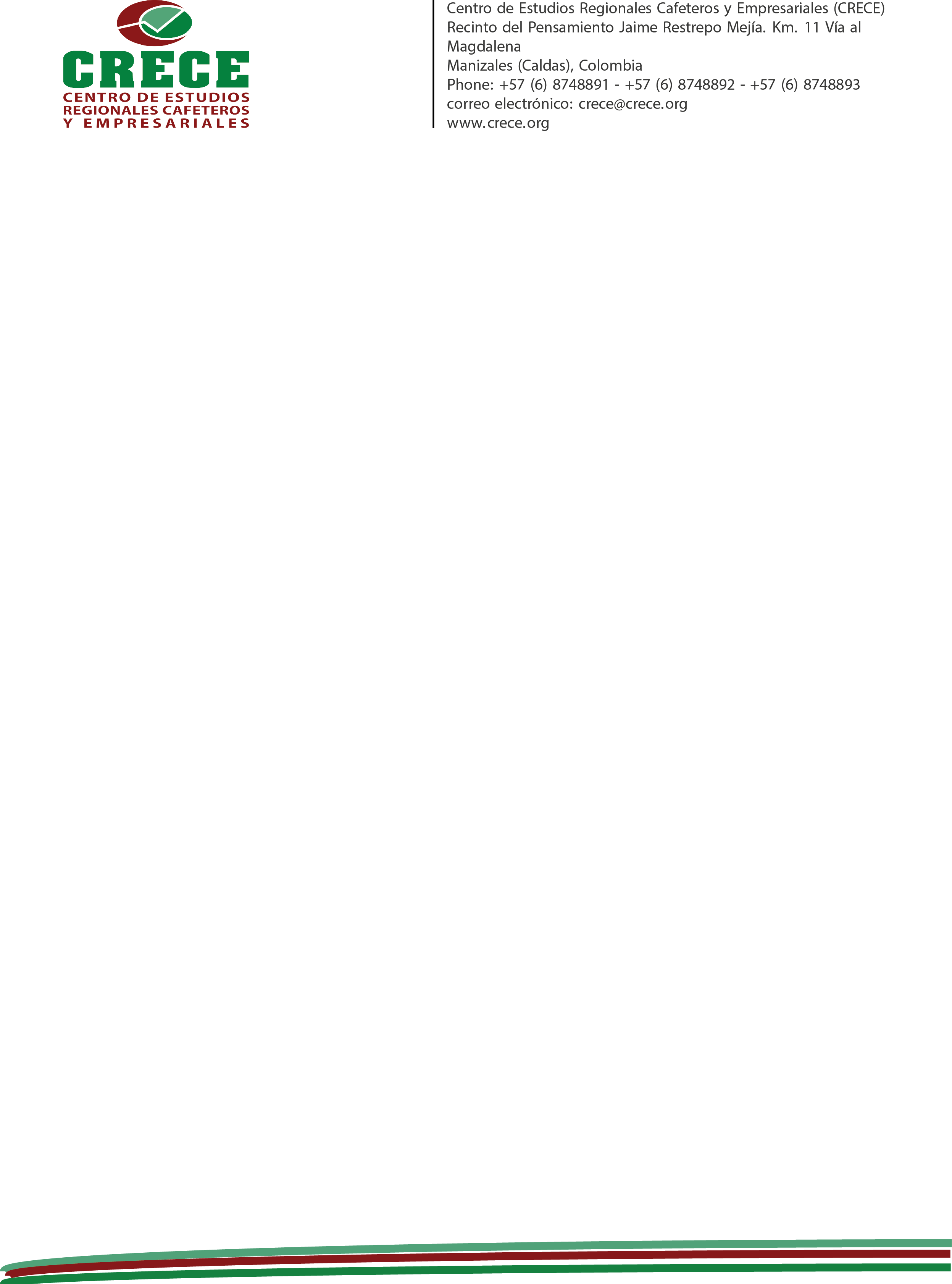 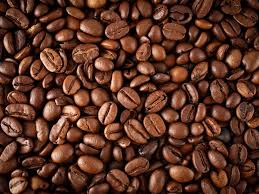 Composición del empleo en las fincas cafeteras
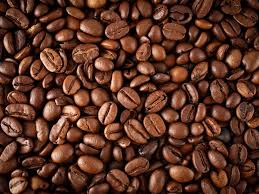 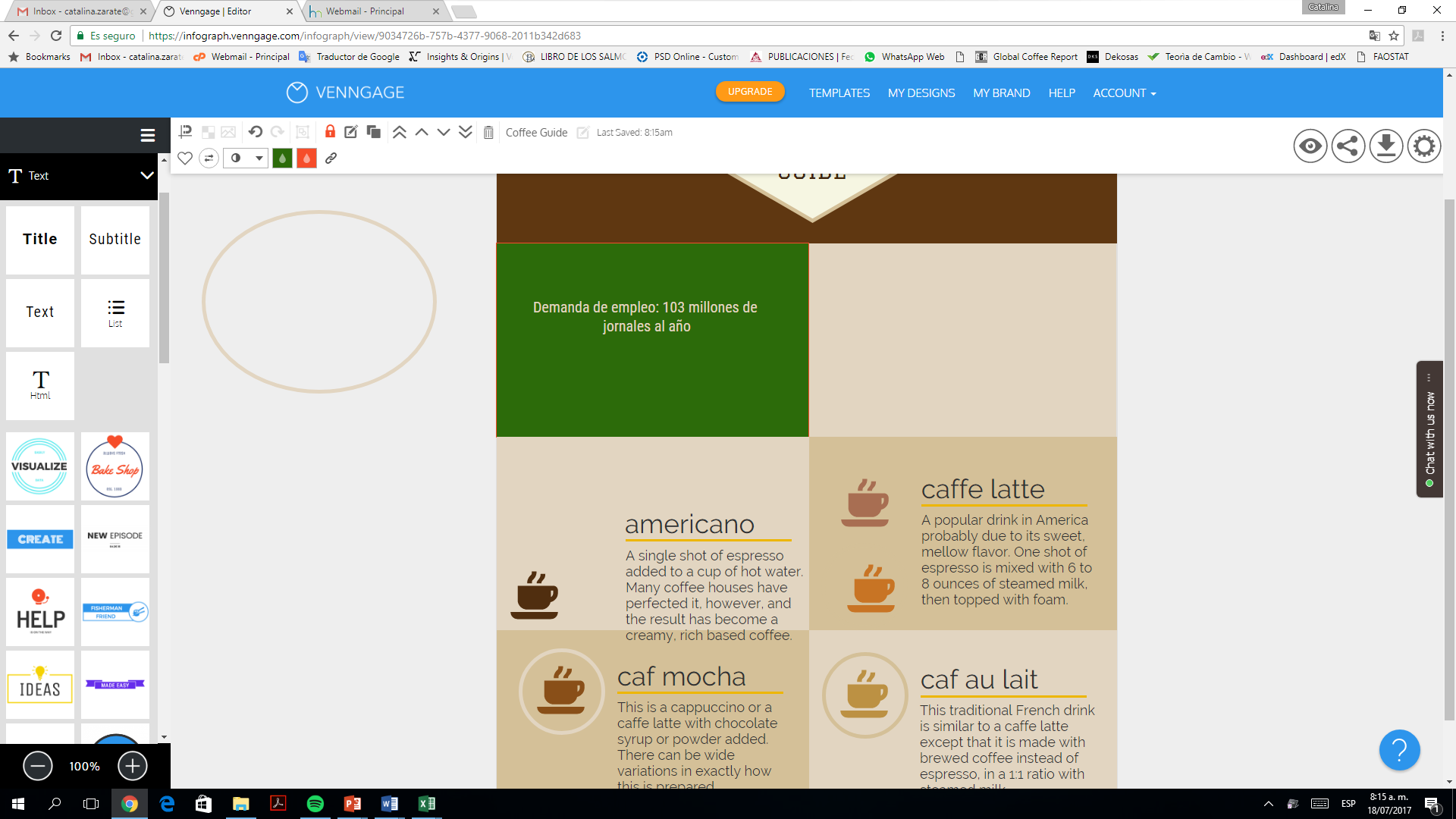 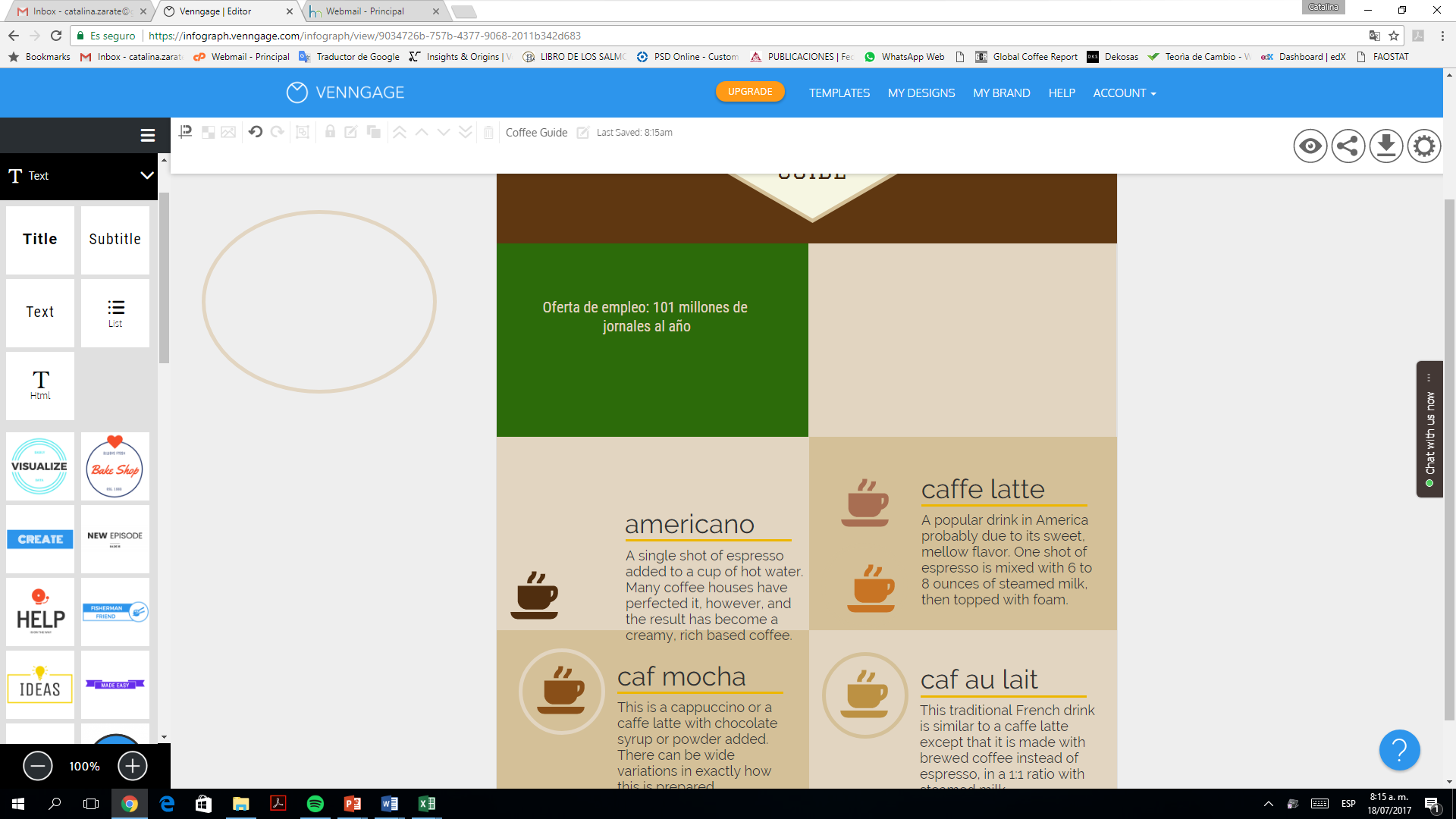 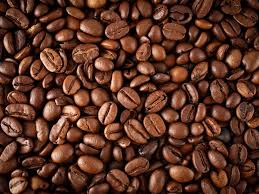 Porcentaje de jornales que se cubre con MOF
Composición de la oferta (%)
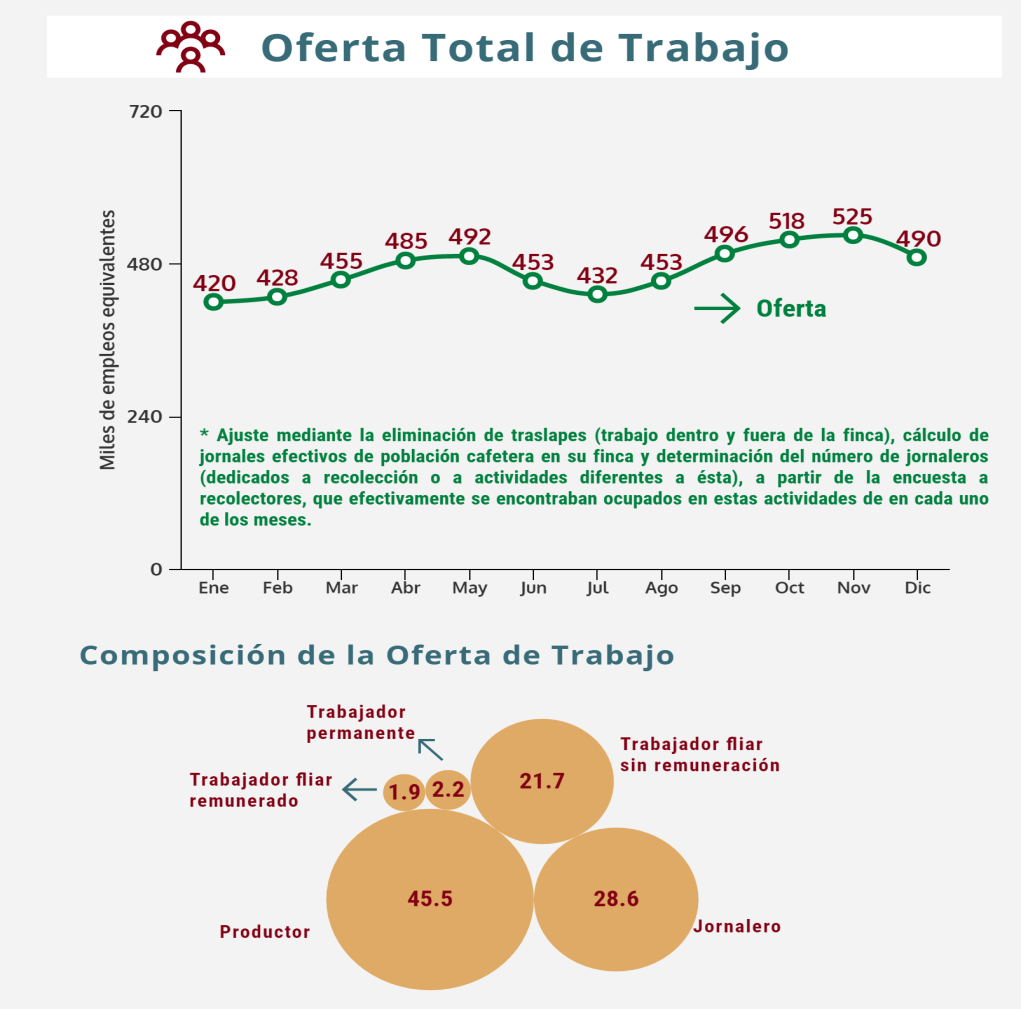 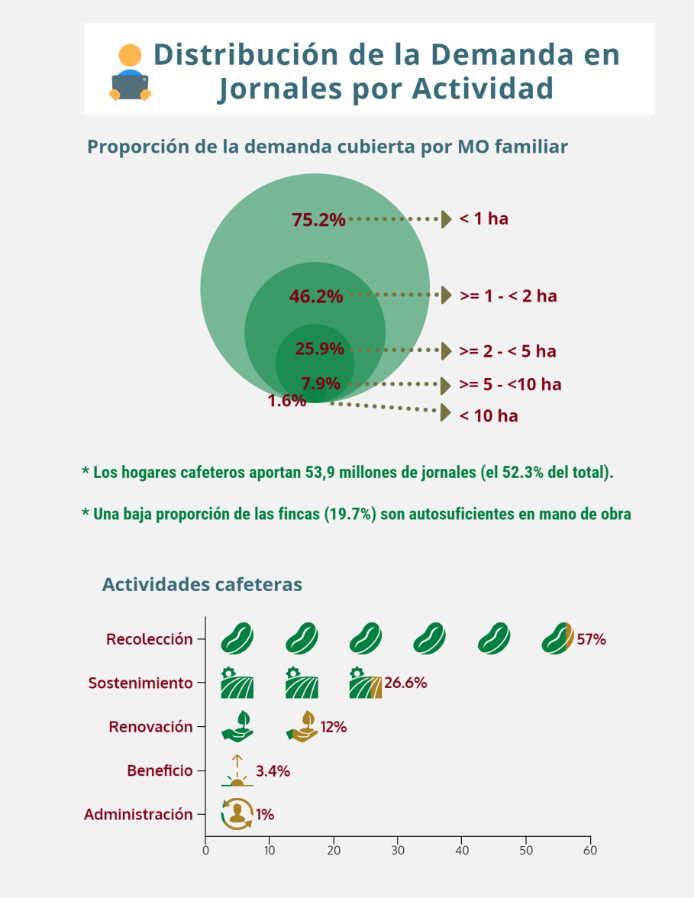 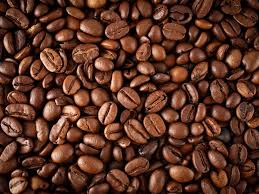 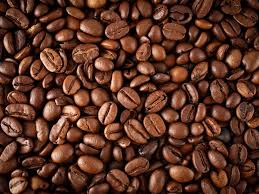 Fuente: CRECE (García, Zárate y Ochoa), para FNC 2016
Fuente: CRECE (García, Zárate y Ochoa) para FNC.  2016
El 72% de la oferta laboral proviene del mismo hogar cafetero: el productor representa casi la mitad de esta oferta.

Una persona por hogar cafetero en promedio se dedica al trabajo en su finca.
19.7% de las fincas son autosuficientes en mano de obra
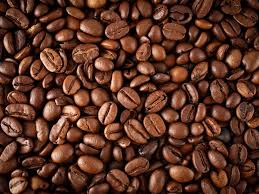 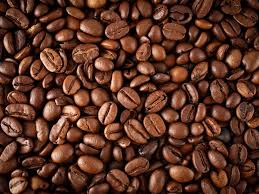 Eslabón de producción: aspectos relacionados con SST
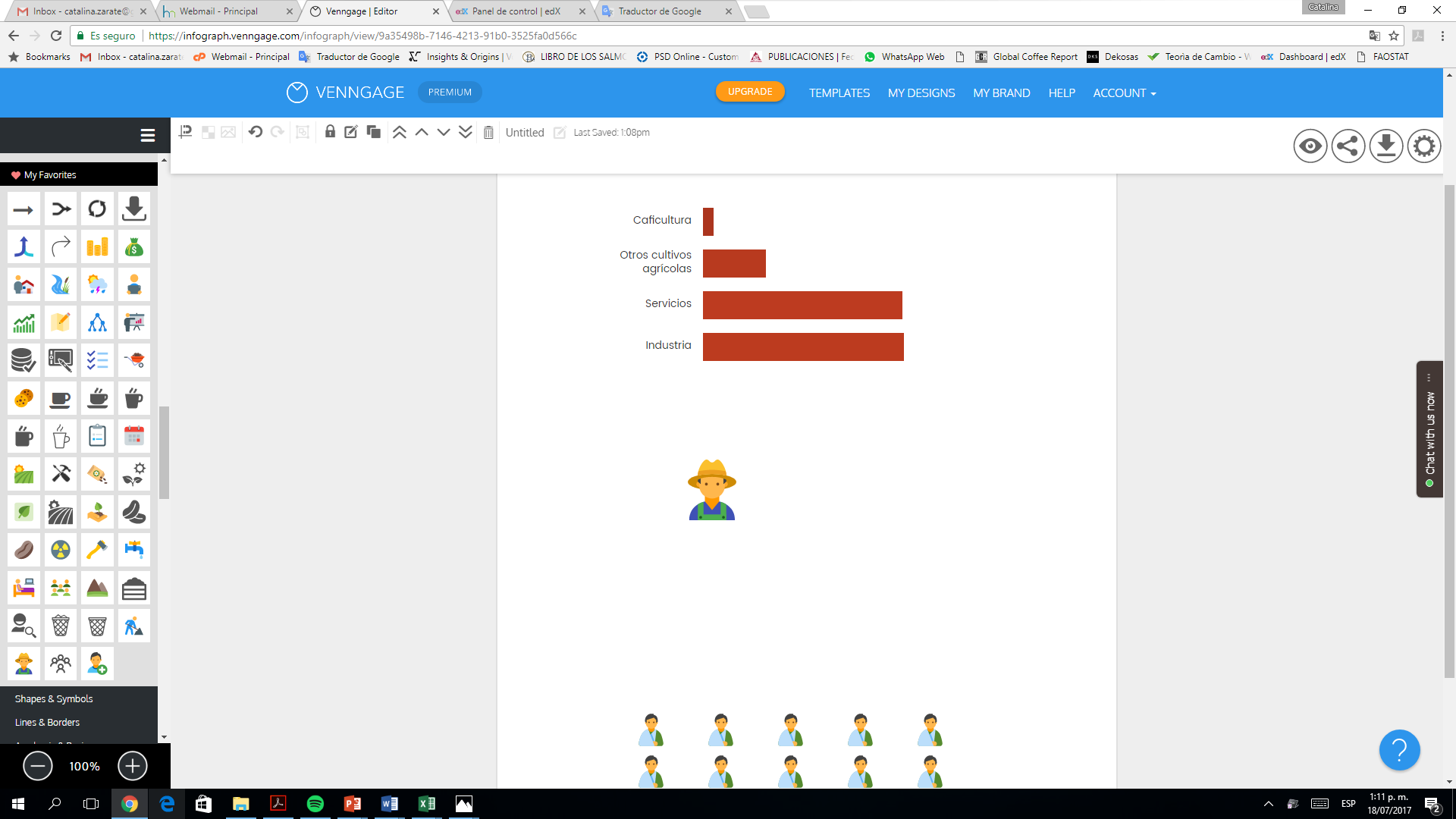 Productores
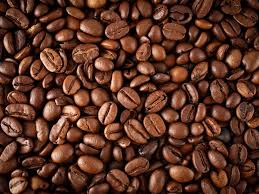 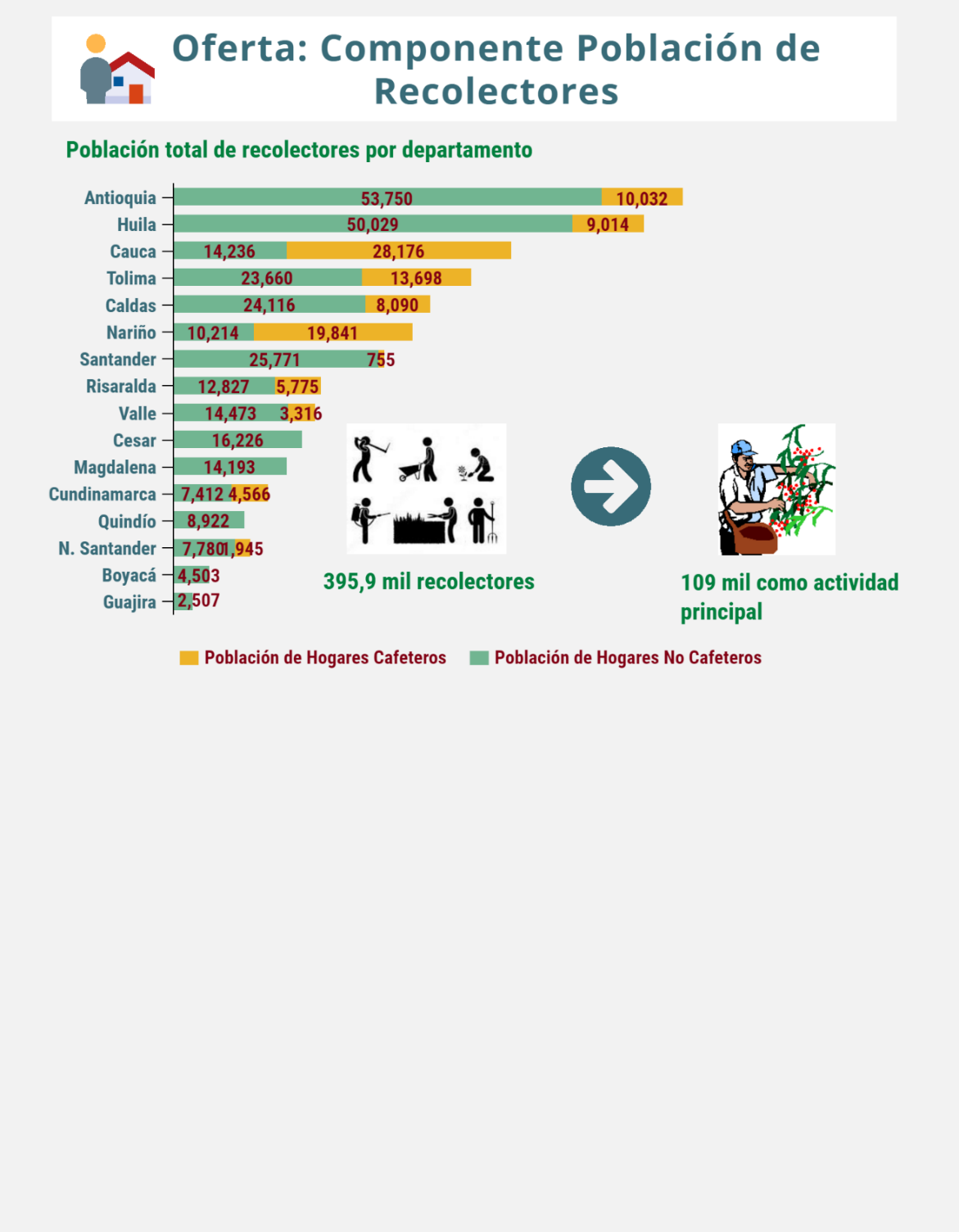 Jornaleros y recolectores
Afiliación de los caficultores a seguridad social. Pensiones (%)
Afiliación de los recolectores a seguridad salud
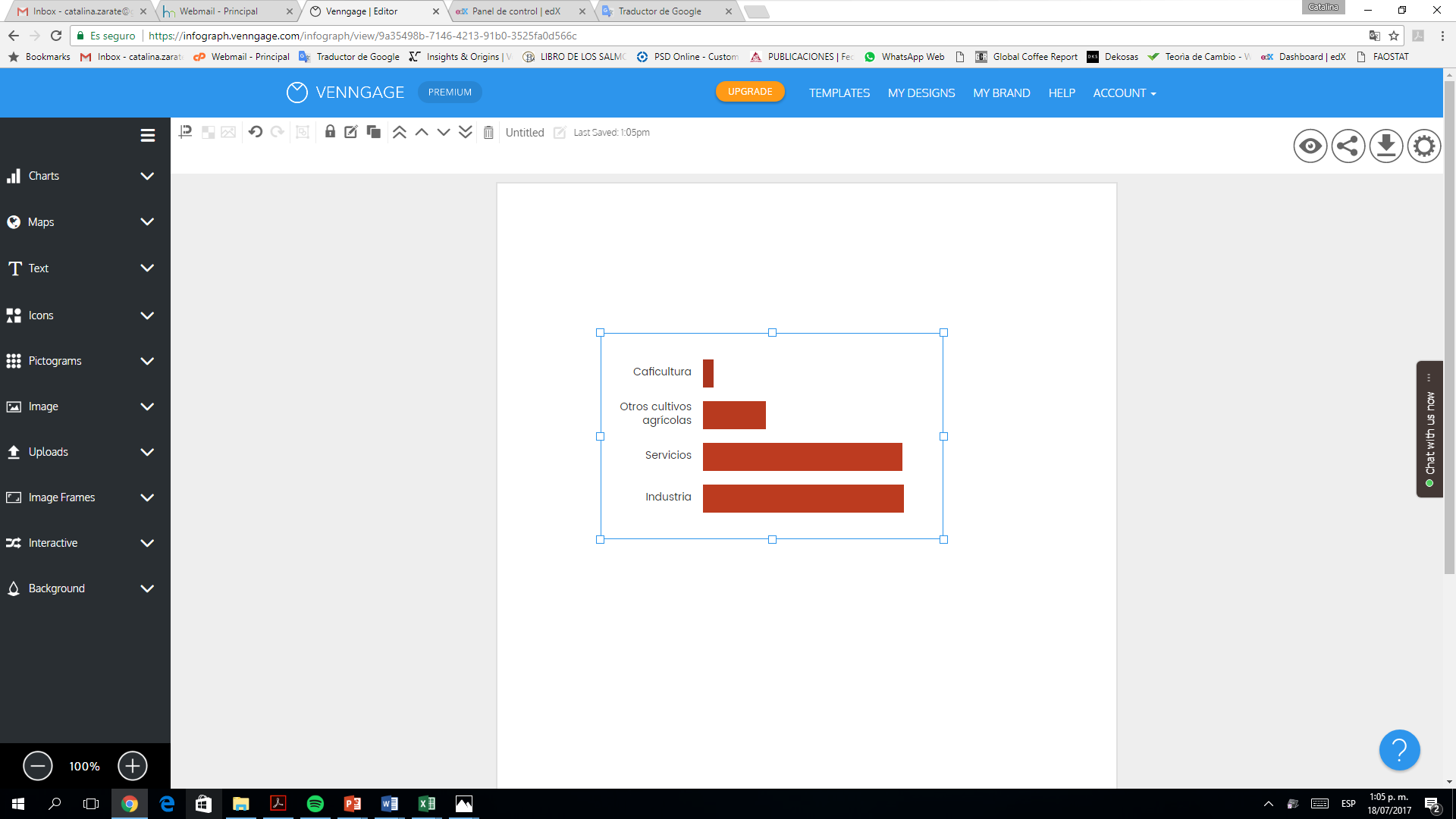 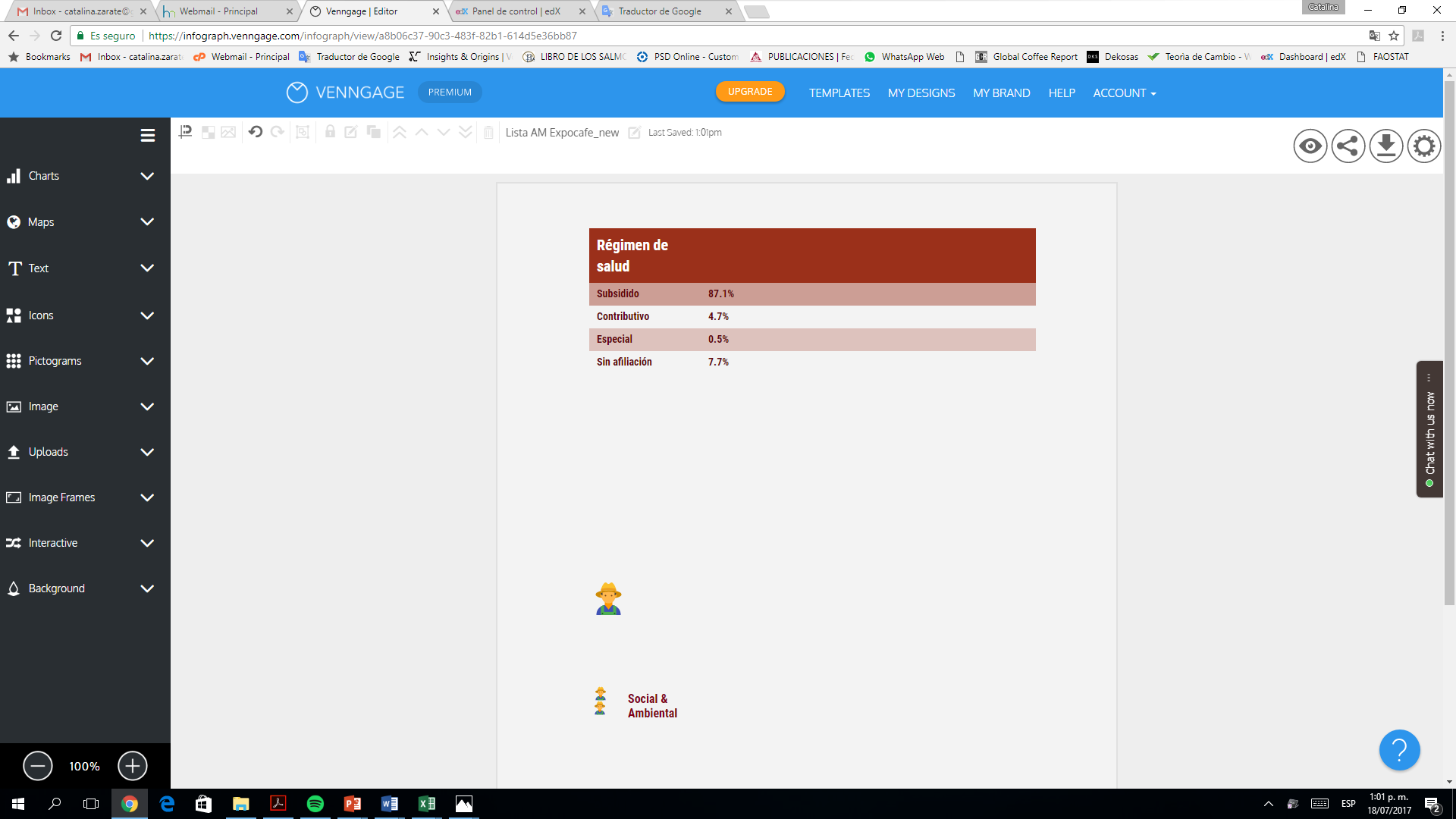 2%
Acceso a seguridad bajo el régimen subsidiado pero baja cobertura de aseguramiento en ARL y protección para la vejez.
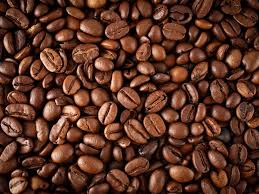 11.5%
36.3%
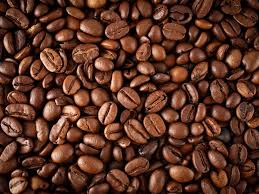 36.5%
Fuente: Sarmiento (2013) con datos DANE - GEIH
Fuente: CRECE (García, Zárate y Ochoa), 2016
Probabilidad de ocurrencia de accidentes por tipo de riesgo
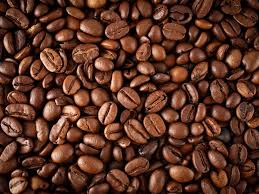 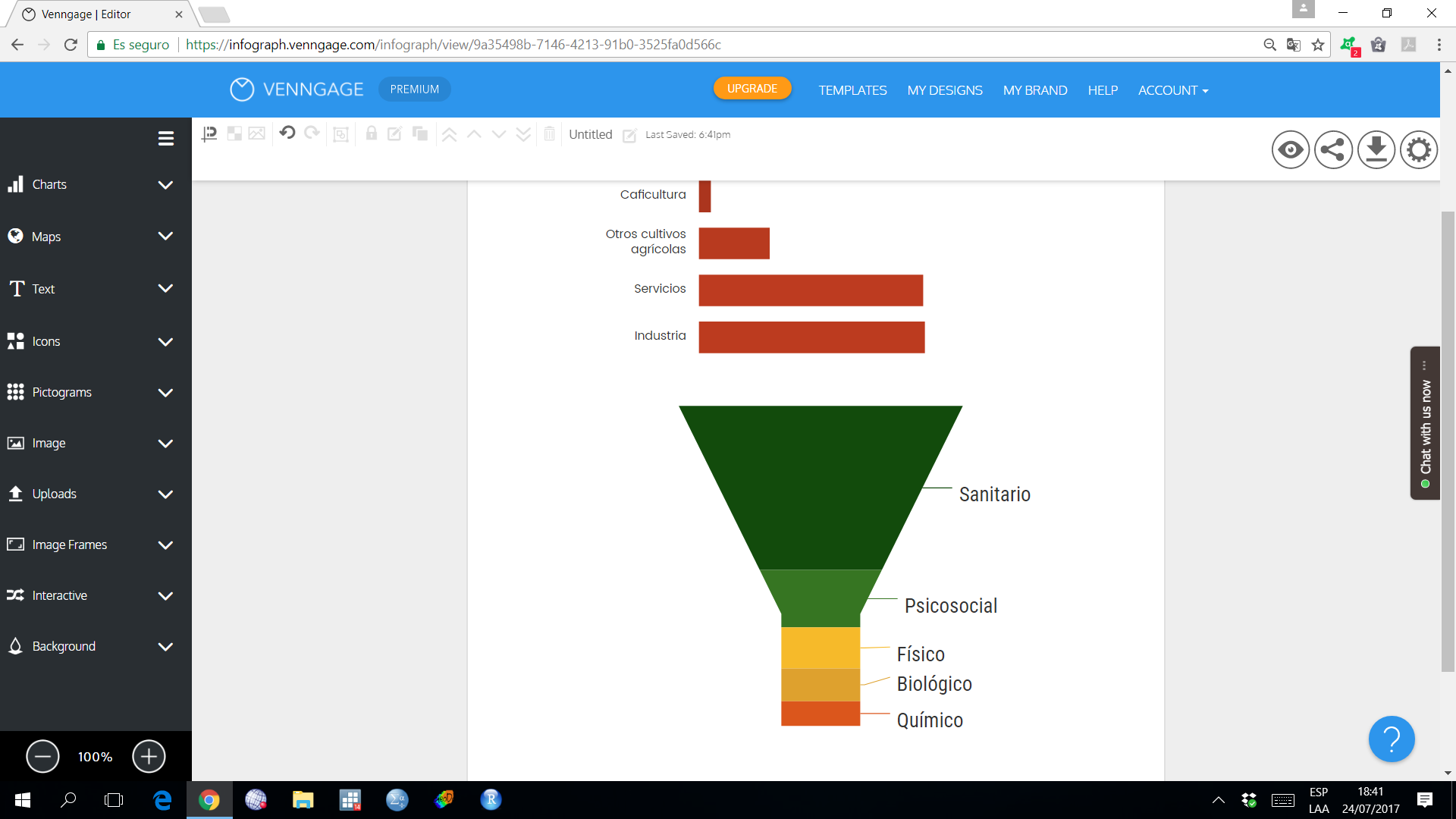 Sistema de protección social bastante desarrollado, pero con pocas soluciones según entorno rural, restricciones y estacionalidad de la actividad
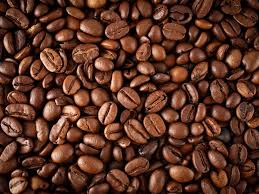 Perfiles de empleo mas vulnerables en SST
Producción (fincas cafeteras)
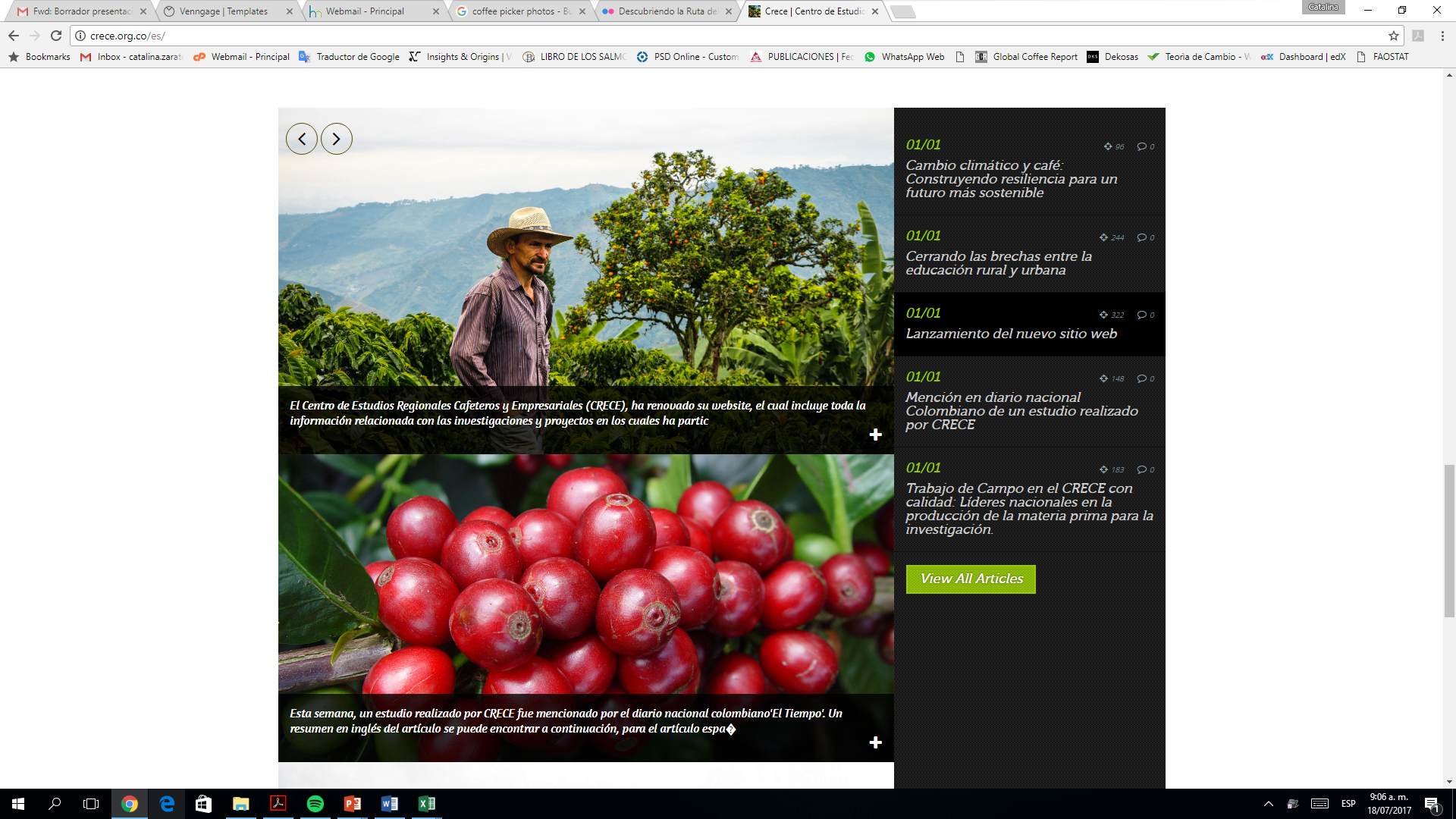 Pequeños productores

Ausencia de mecanismos de protección social adecuados
Limitada oferta de servicios de salud
Limitado acceso a asesoría en riesgos laborales
Baja cobertura de aseguramiento en riesgos laborales
Poca adaptación de la normatividad al perfil de pequeño productor
Jornaleros y recolectores

Ausencia de organizaciones de trabajadores formales
Trabajo estacional y temporal limita acceso a seguridad social y prestaciones de ley
Bajos ingresos impiden contar protección contra riesgos laborales y protección para la vejez
Altas tasas de informalidad laboral
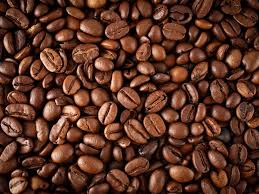 Barreras para el cumplimiento de SST
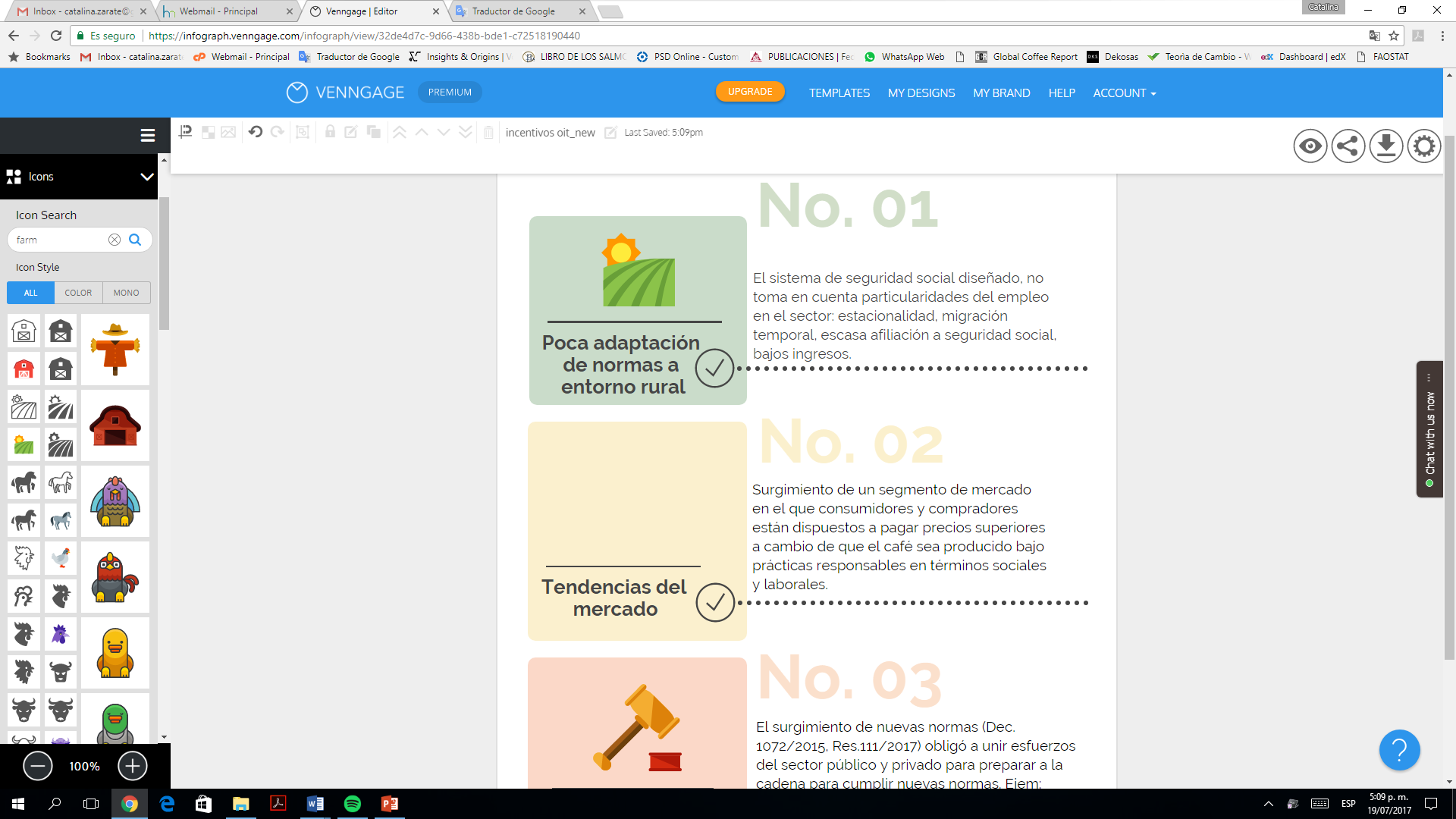 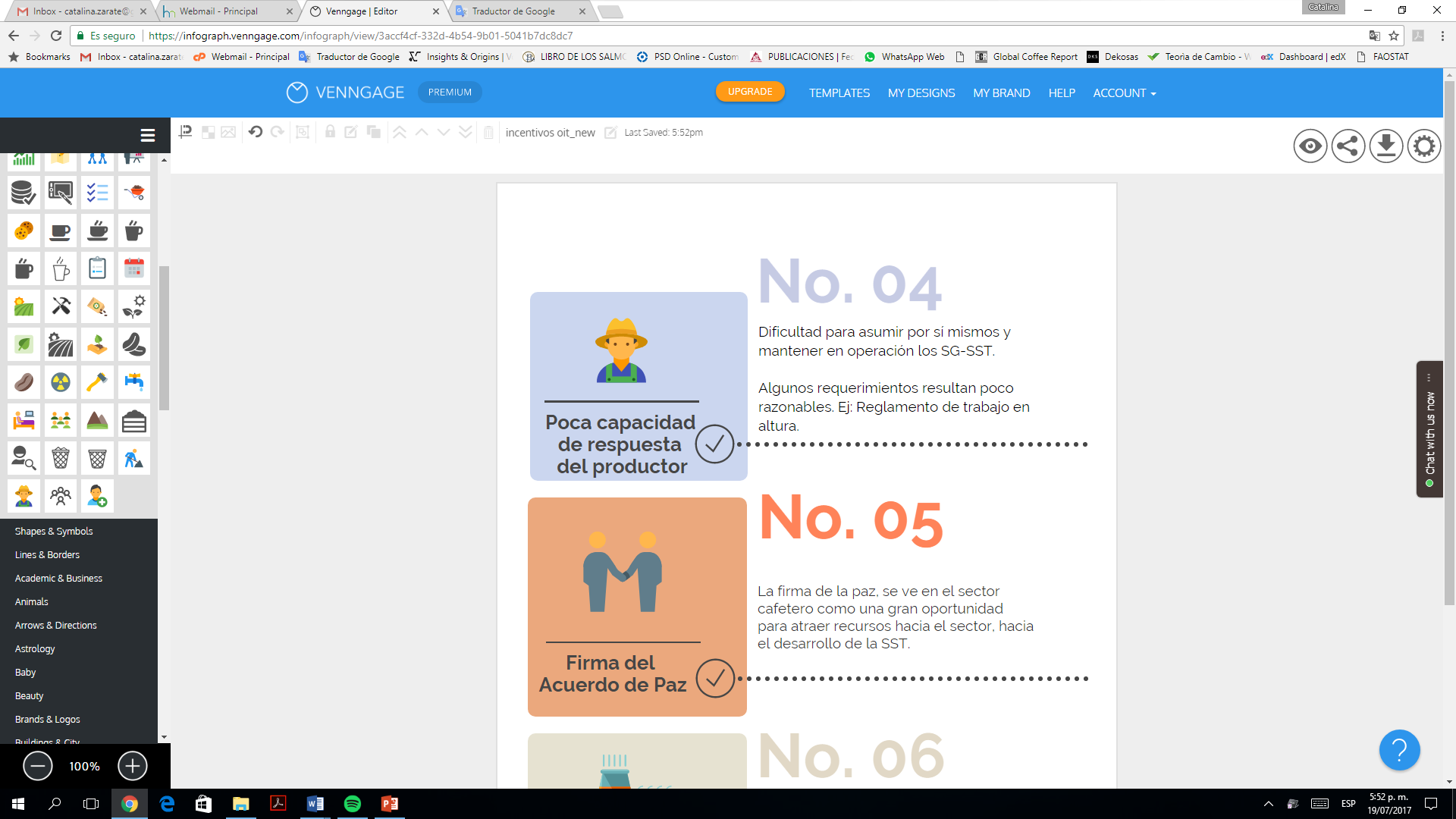 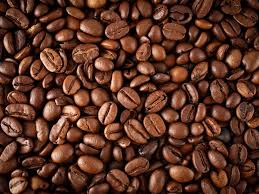 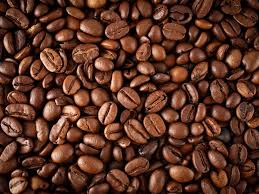 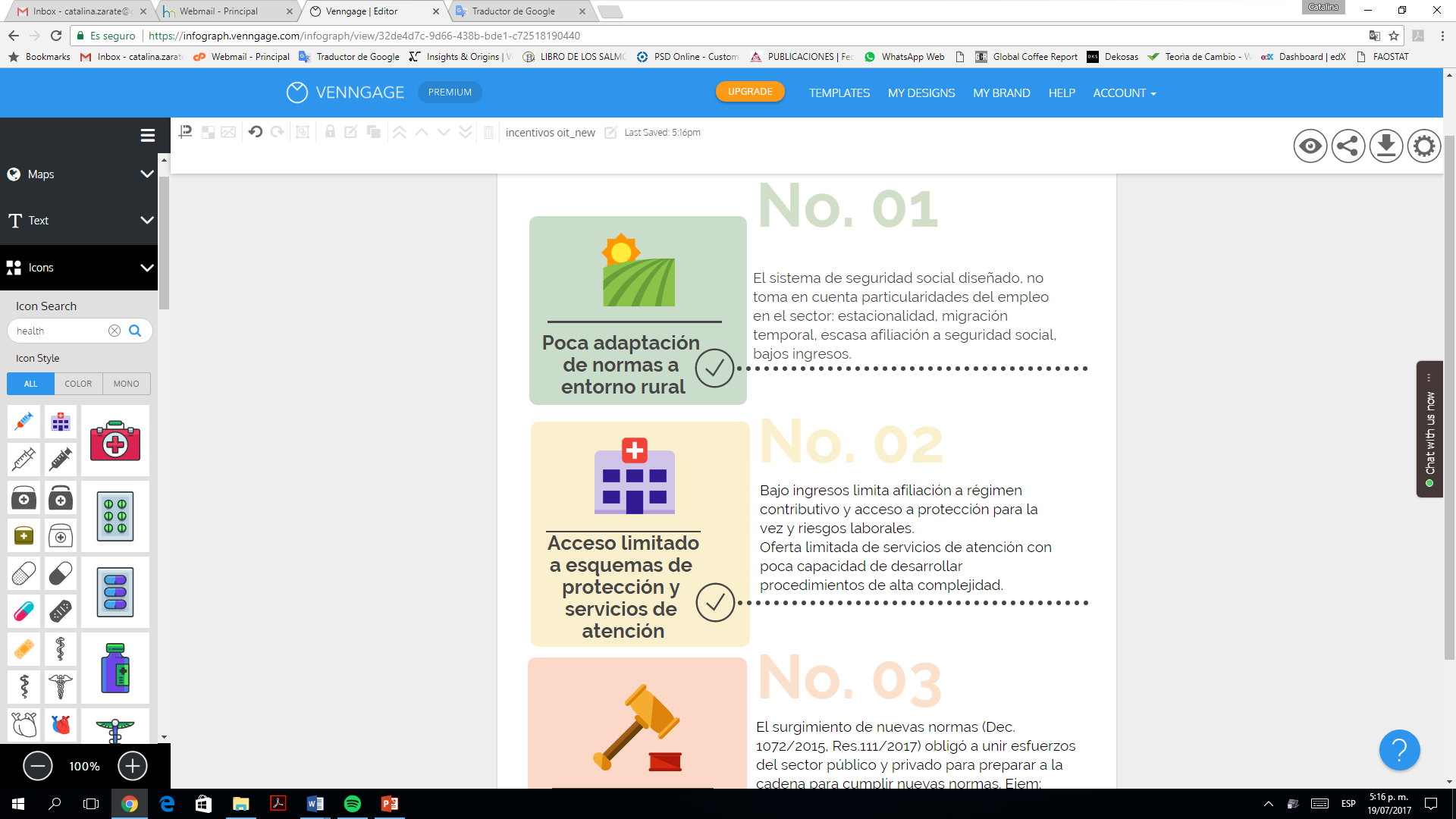 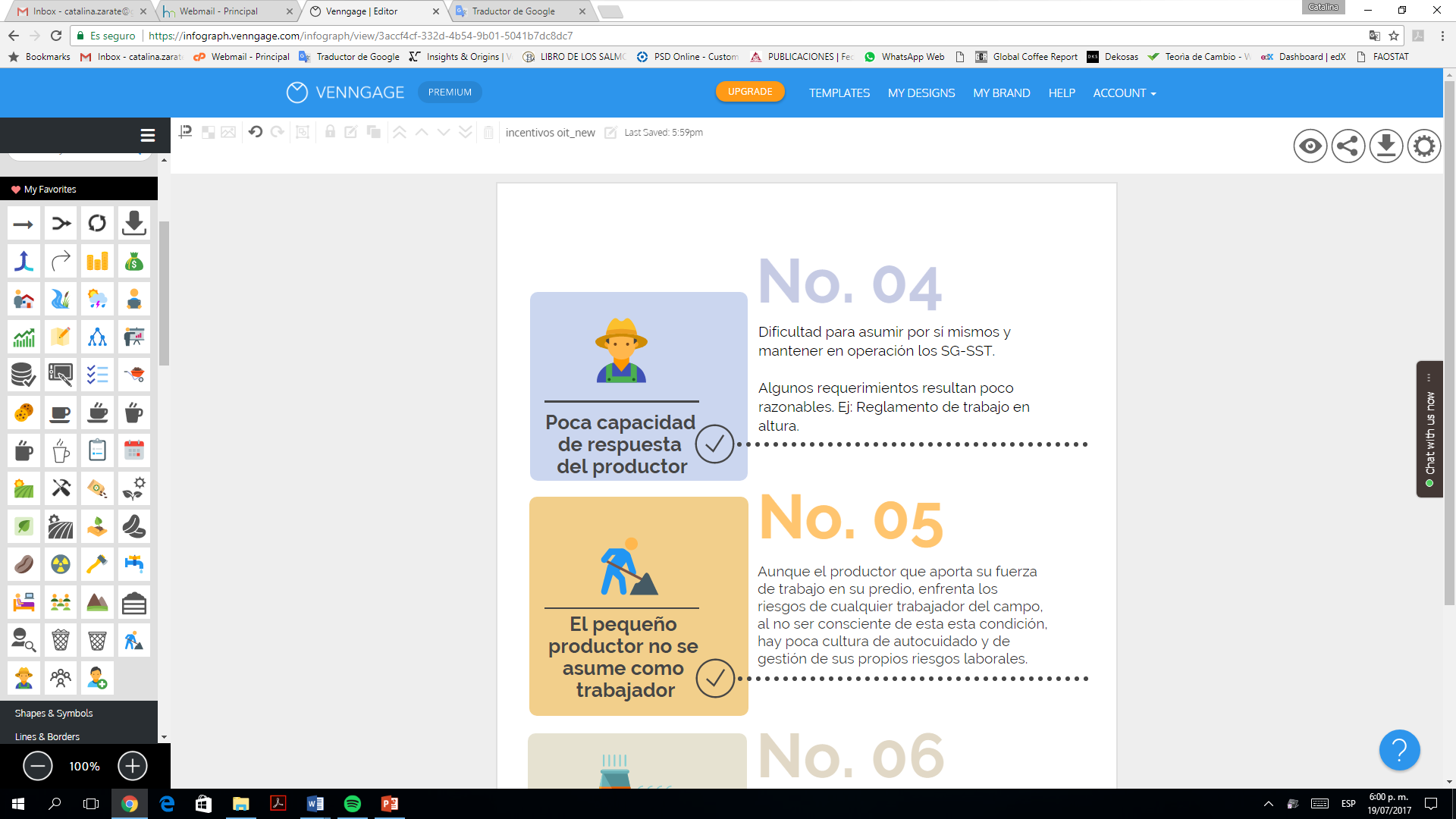 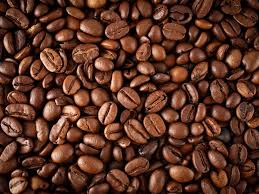 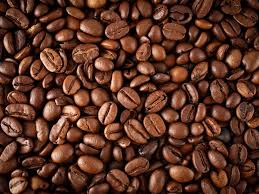 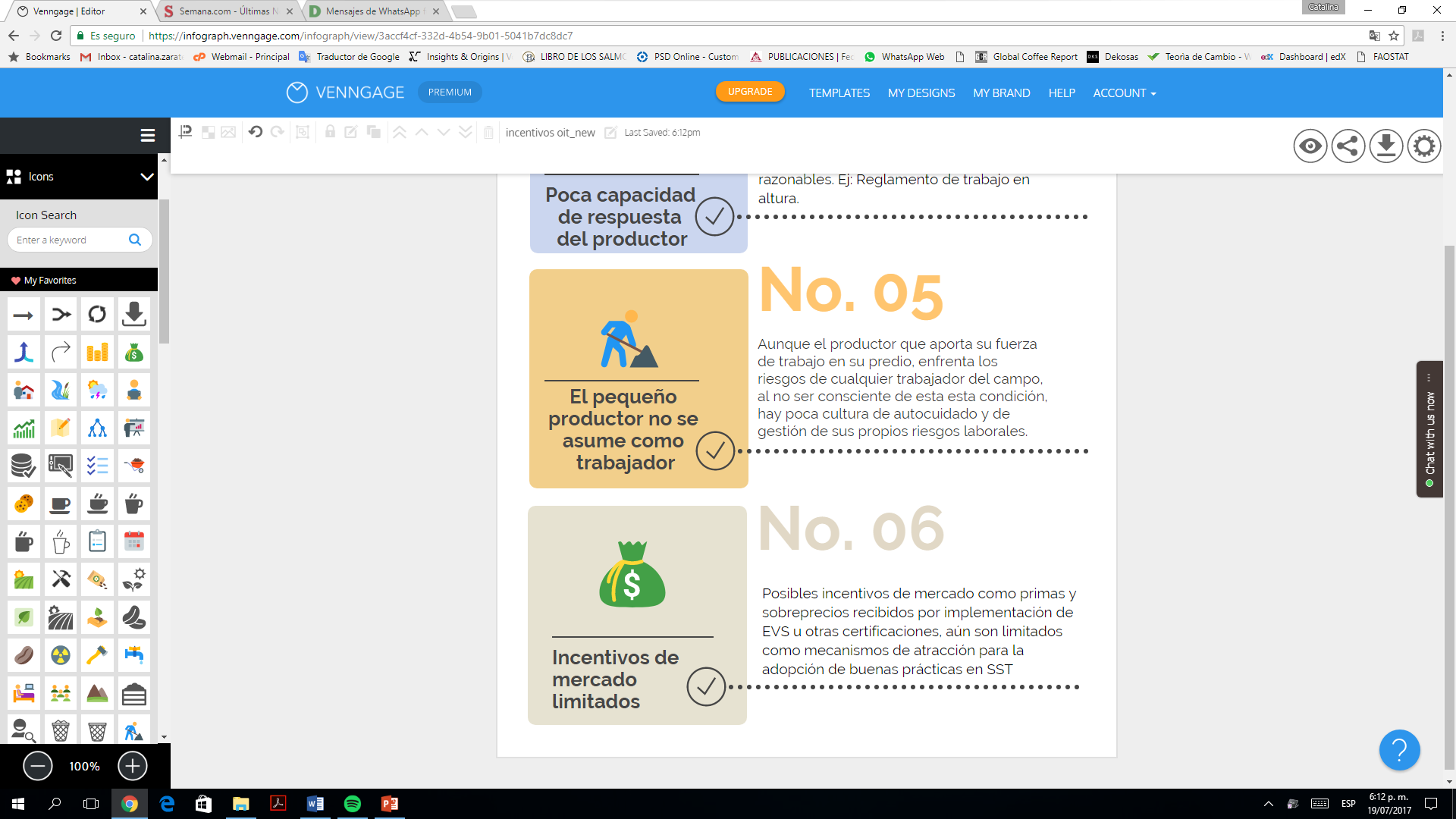 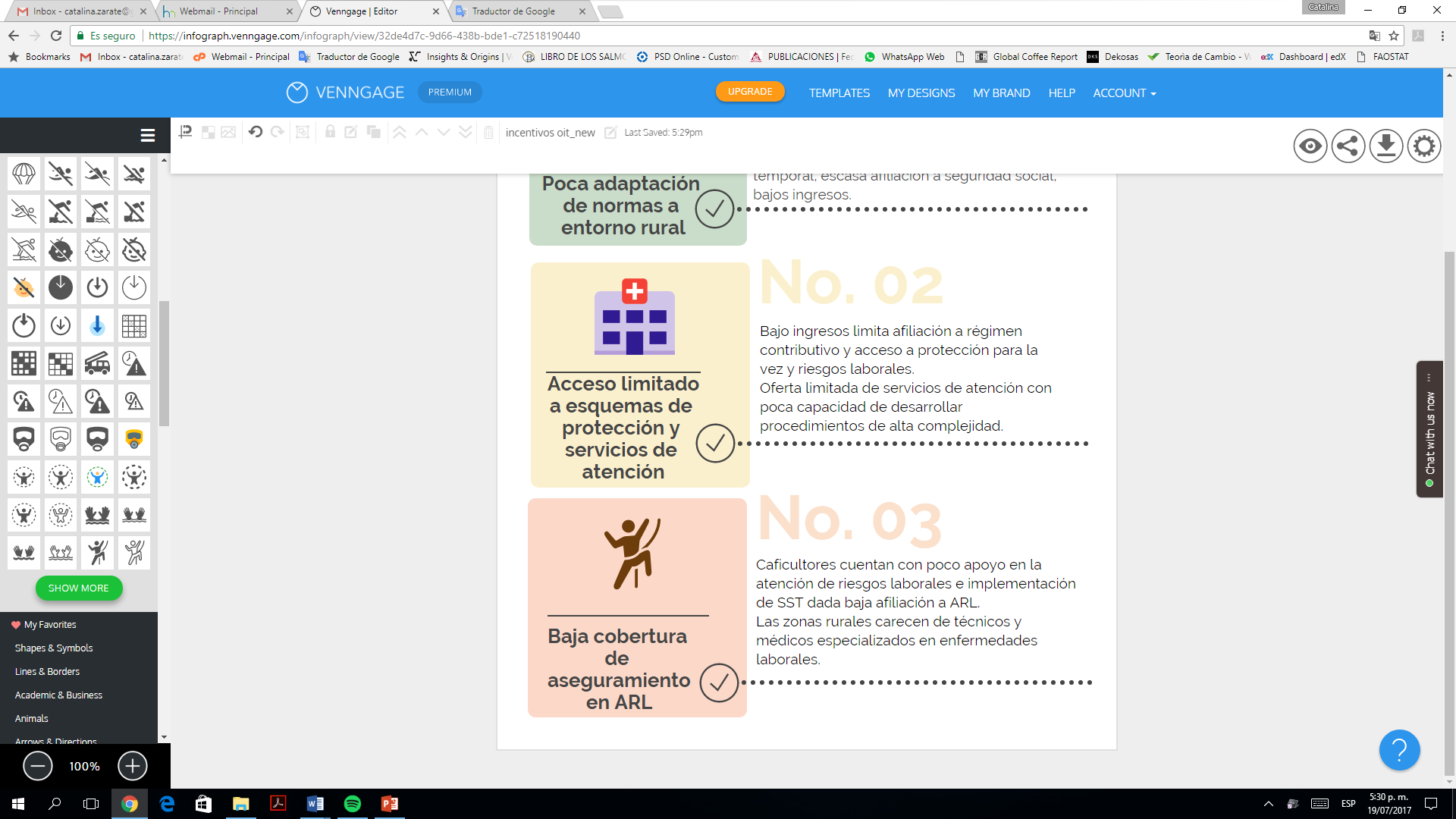 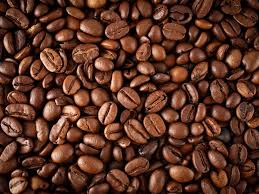 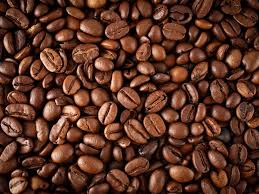 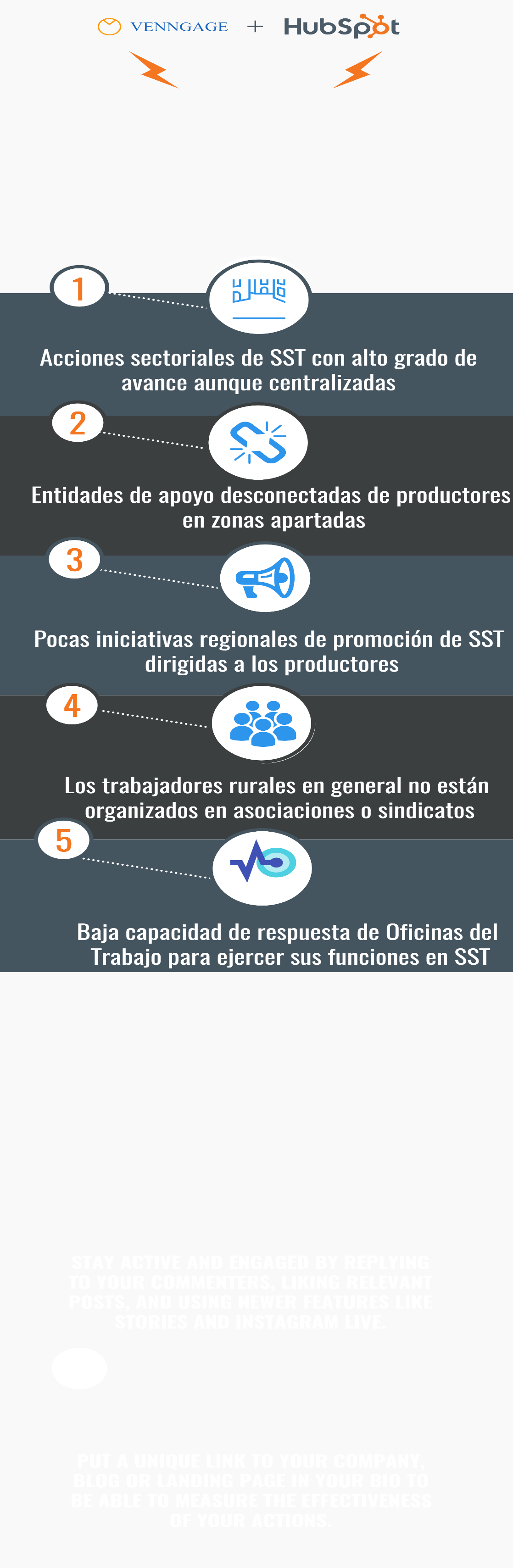 Barreras desde la perspectiva regional
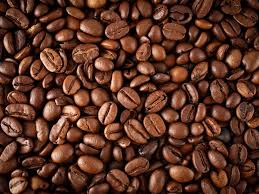 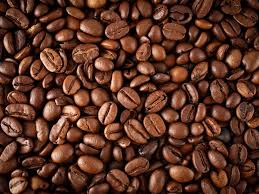 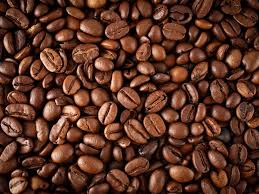 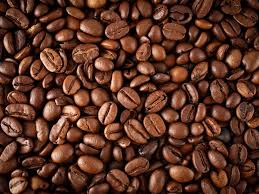 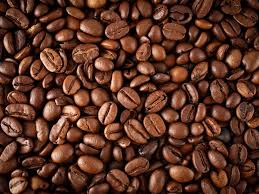 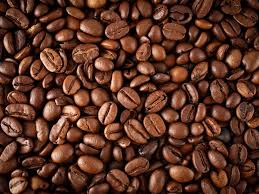 Incentivos para implementar mejoras en SST
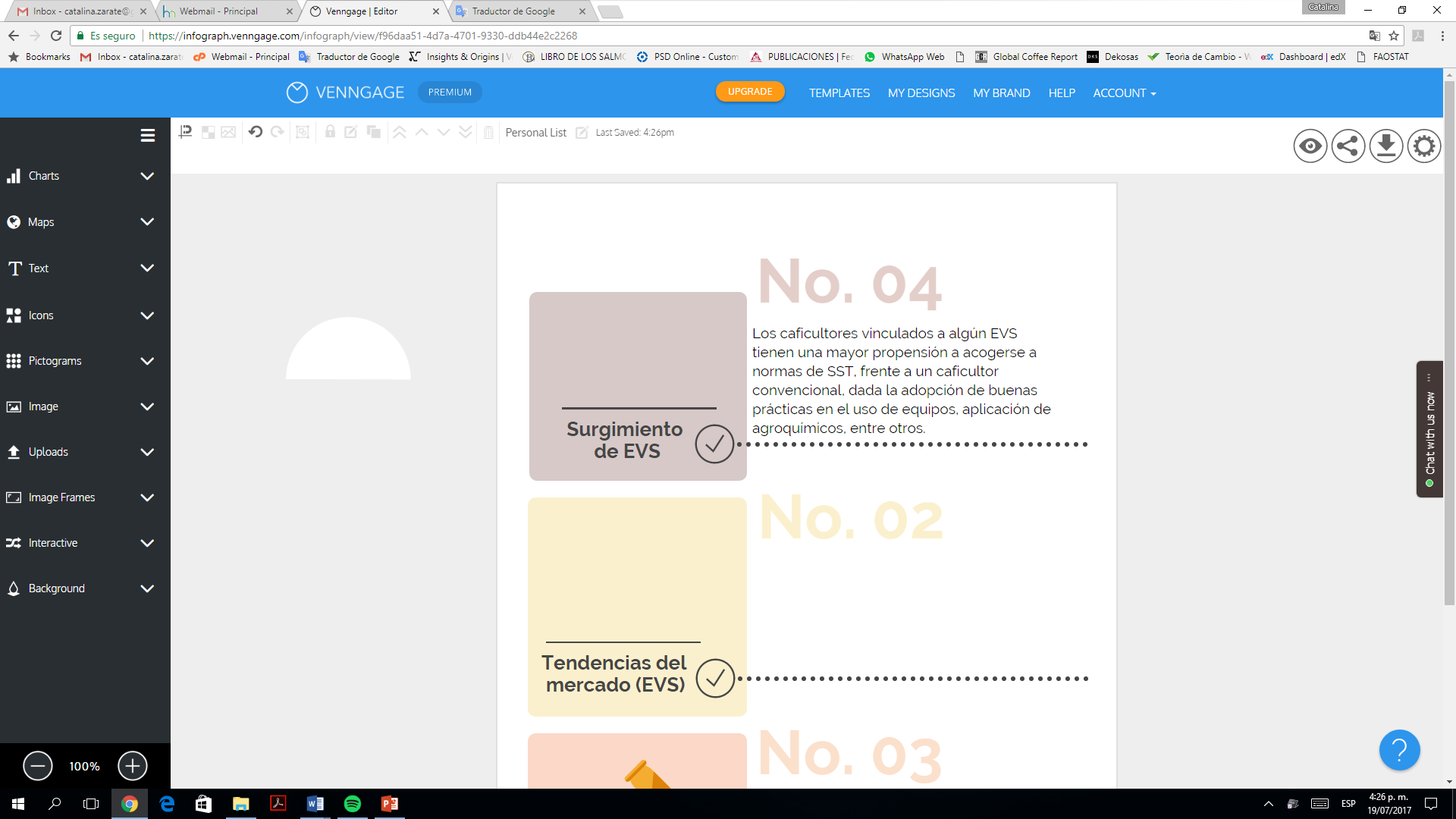 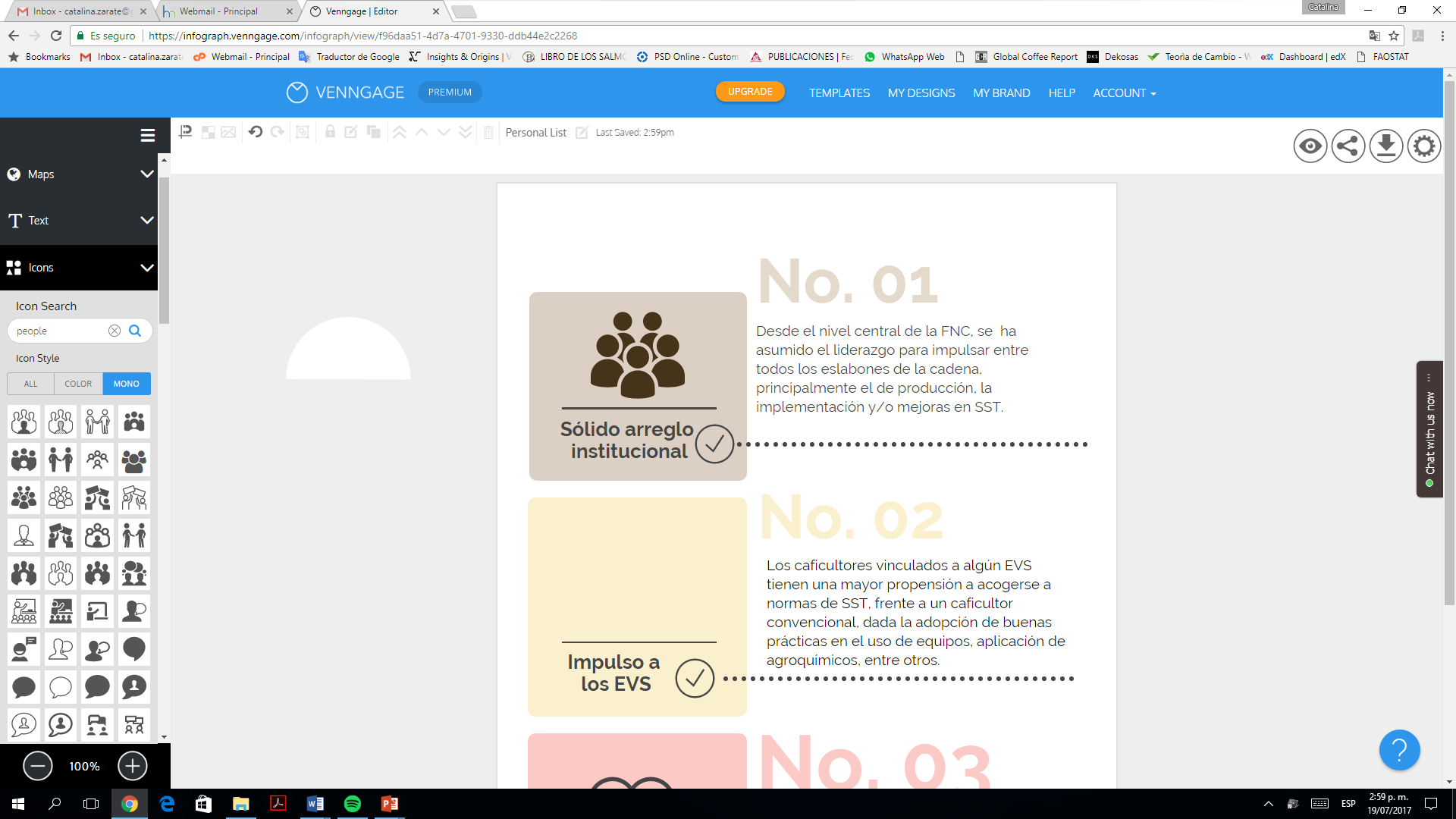 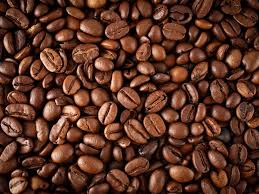 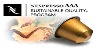 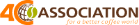 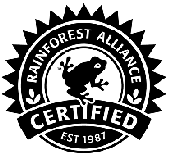 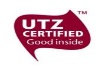 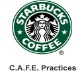 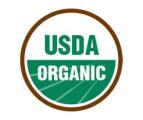 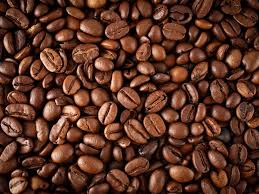 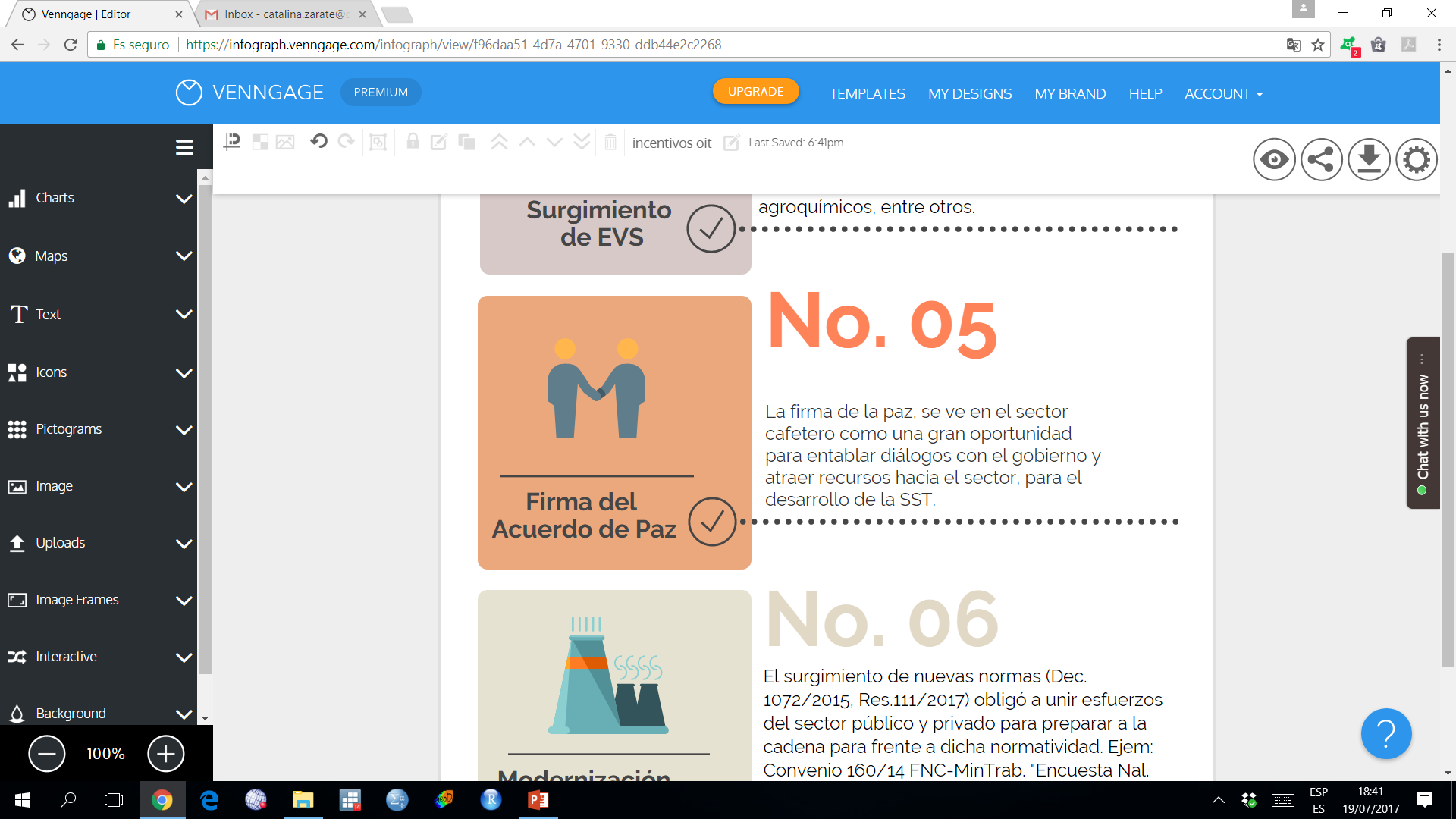 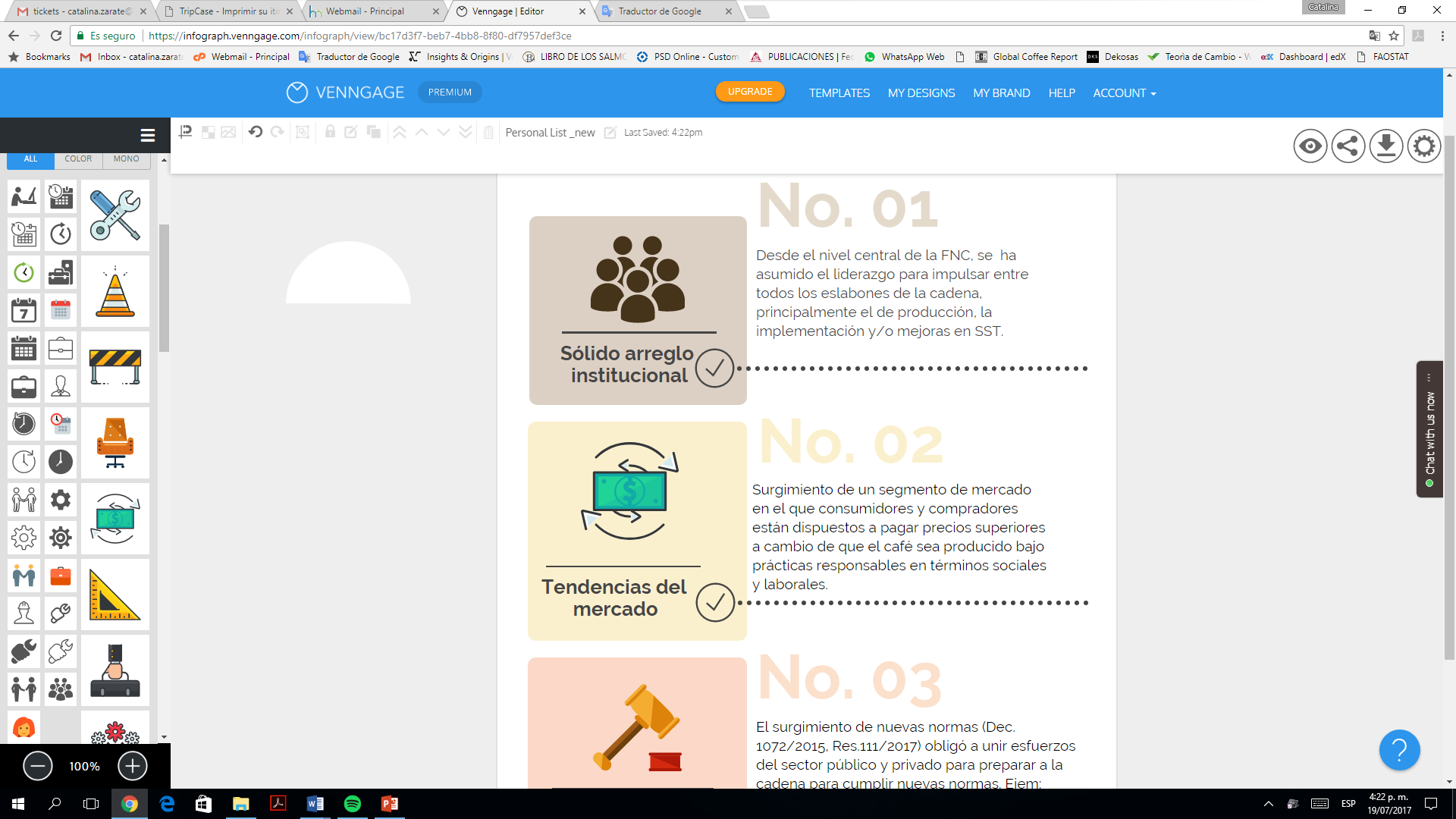 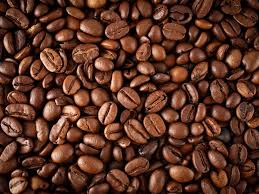 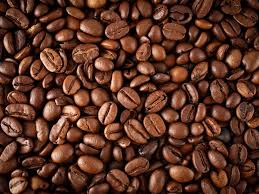 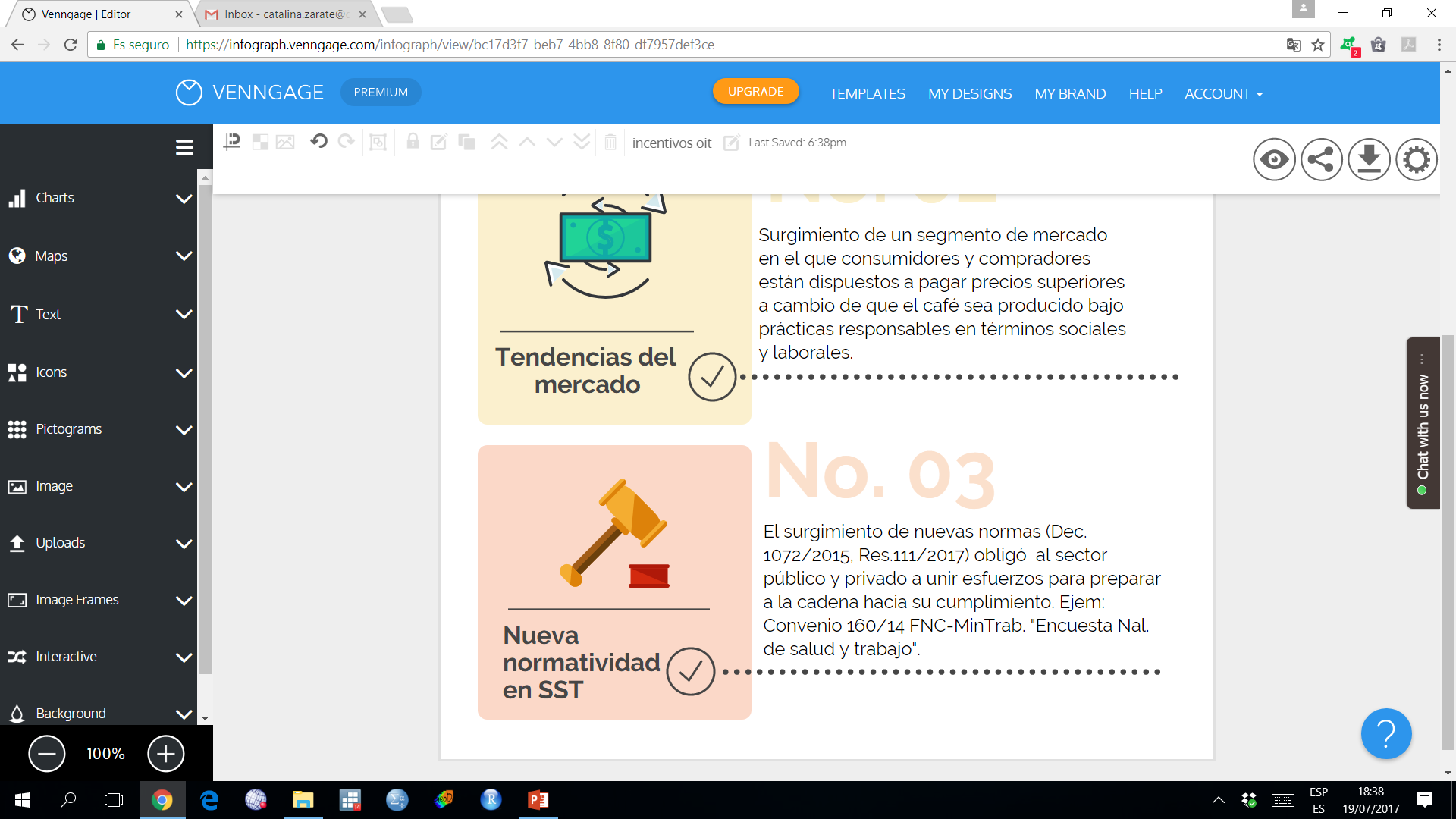 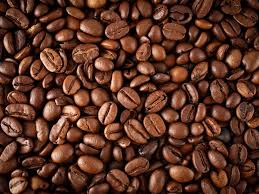 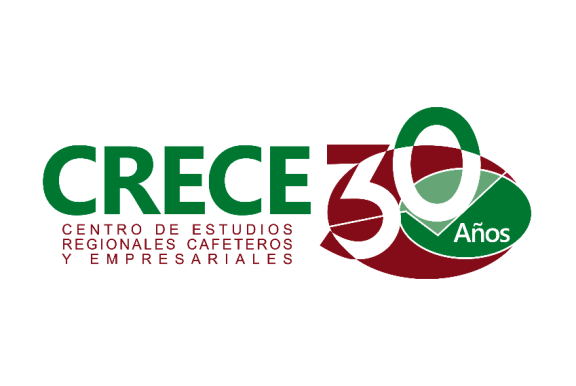 Sitio web: www.crece.org.co
Póngase en contacto con nosotros:




Teléfono: +57 (6) 8748892 
Recinto del Pensamiento Jaime Restrepo Mejía.
Km. 11 Vía al Magdalena - Manizales (Caldas) Colombia
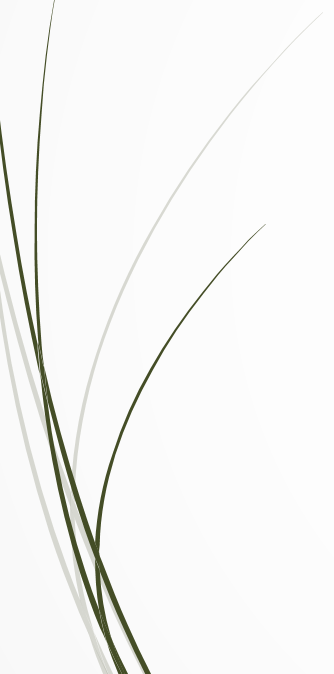 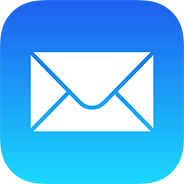 creceinv@crece.org.co
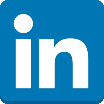 CRECE – Colombia
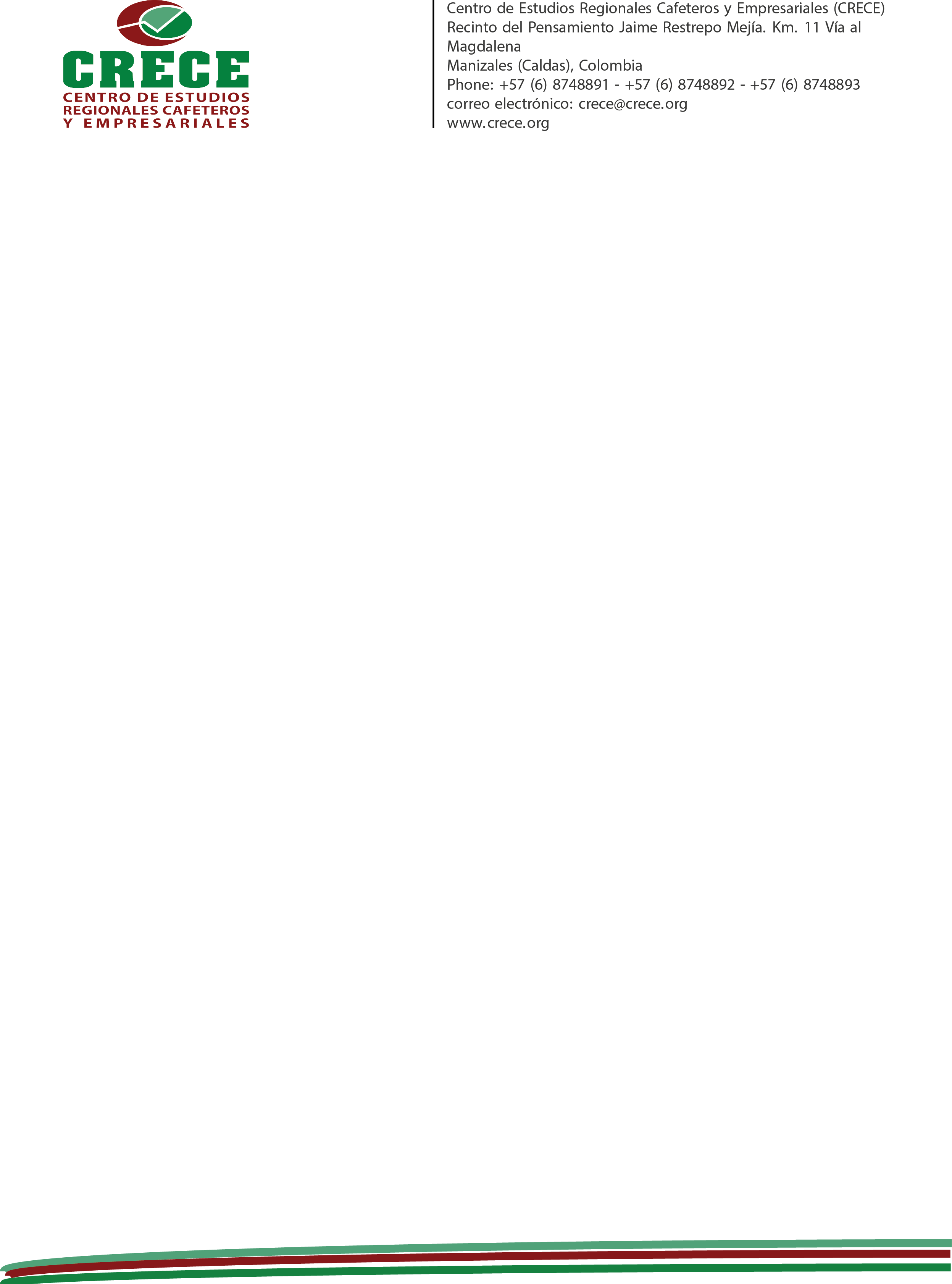